Monday
Direct instruction
Vocabulary journal entries (word description, translation, & drawing)
“Check” the level of word understanding in vocab journal
Key vocabulary of the week
stimulus/i
response
reflex
estimate 
brakes 
stop watch
horizontal
vertical
graph
data table
Key vocabulary of the week
Term: stimulus/stimuli (n)

Definition: something that causes your senses to respond (light is the stimulus for sight;  sound is the stimulus for hearing)
Term: response (n)

Definition: a reaction to stimuli
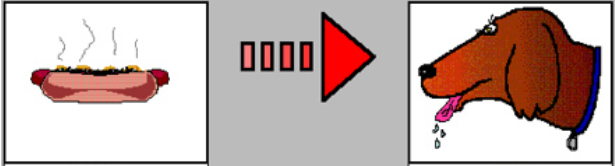 Key vocabulary of the week
Term: reflex (n)

Definition: an unconscious response to stimuli
Draw:
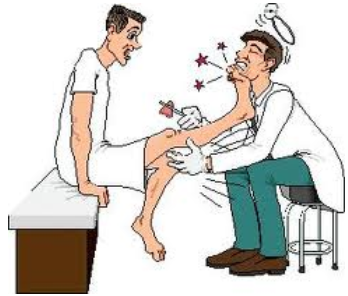 Key vocabulary of the week
Term: to estimate (v) 

Definition: to make a thoughtful guess
Draw:
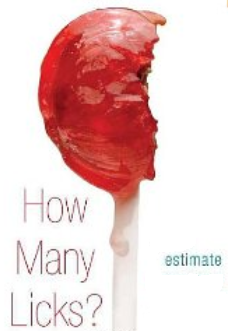 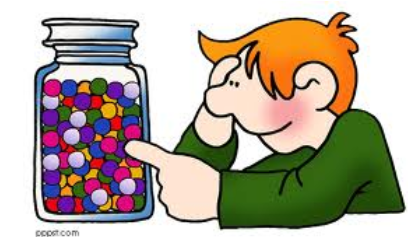 Key vocabulary of the week
Term: brakes (n, pl) 

Definition: the part of a car or bicycle that you use to decelerate or stop
Draw:
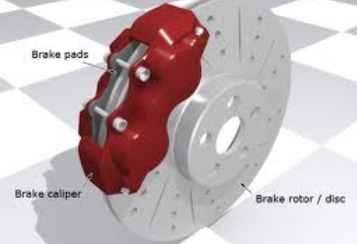 Meet someone who speaks your language and…
Explain your definitions & drawings using your native language for these words:

stimulus/response
reflex
estimate 
brakes
Key vocabulary of the week
Term: stop watch (n)

Definition: a clock or device that is used to measure time in hundredths of seconds
Draw:
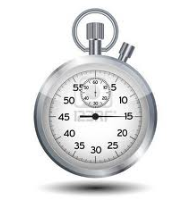 Key vocabulary of the week
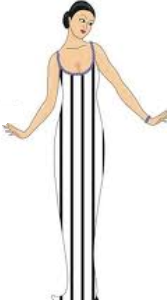 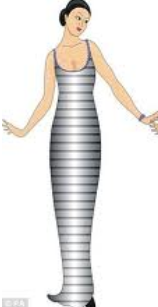 Term: vertical


Definition: positioned up and down (going straight up)
Term: horizontal


Definition: positioned from side to side (parallel to the ground)
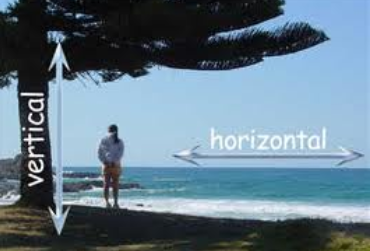 Term: graph (n)

Definition: a drawing showing how much or how quickly something changes
Term: data table (n)

Definition: a collection of information that is arranged in rows and columns
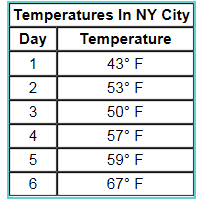 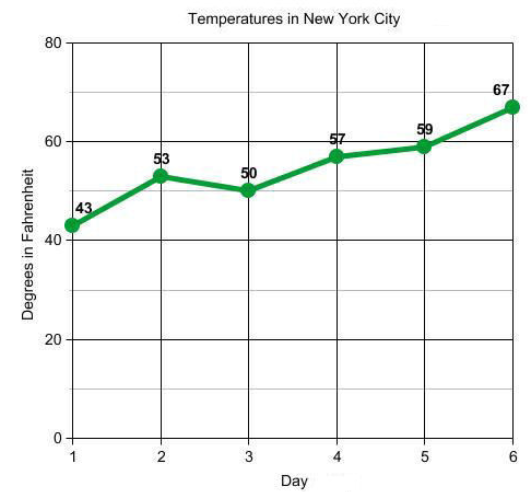 Meet someone who speaks your language and…
Explain your definitions & drawings using your native language for these words:

stop watch
horizontal
vertical
graph
data table
At home
Study the words while thinking about the images that best describe/represent the word
Tuesday
Whole class review (calling on volunteers)
Picture match
Picture Match
Step 1: Take the words out from the envelop 

Step 2: Read the words out loud & think about images that describe the words

Step 3: Match the words & the pictures

Step 4: Explain your match using the sentence starter below

I chose this word because the picture shows__________
							an example of…
						something that …
						an object that… 
						the formula for…
[Speaker Notes: Materials: 
Picture board (1 per 2 students)
Cut-off vocabulary words (1 set per 2 students)
Facilitation: Modeling (a) directions, (b) how to use the sentence starter, and (c) corrective feedback (re-phrasing student sentences during the whole class review of the picture match]
At home
Study the word definitions
Wednesday
Whole class review (tennis ball)
Card game
Card Game
Setp1: The Reader takes the card and reads the word

Step 2: Player #1 provides a definition, description, or an example of the target word

Step 3: The team decides if the answer is correct

Step 4: If the answer is correct, Player #1 keeps the card & becomes the Reader for the next Player. 

Step 5: Continue until there is no more cards in the set. 

The Player with the most card wins.
At home
Teach the words to someone else
Thursday
“Jeopardy”
Homework: 
Spelling pyramid
Write 1-2 sentences using the words from the spelling pyramid
Get ready for the quiz
Jeopardy: Round 1
Step 1: Form 2 teams & select a Host

Step 2: 1 person from each team approaches the host table

Step 3: The Host reads 1 word, the player who “hits” the Host’s table first, gets to provide a definition. The correct definition gets the team 1 point. 

Step 4: Repeat Steps 2 & 3 with new players fro each team.
Jeopardy: Round 2
Step 1: Each team gets a set of 4 key words

Step 2:  The teams develop and write sentences with the 4 words on blank sentence strips

Step 3: Each sentence that is accurate gets the team 2 points (1 pt. science + 1pt. English) 


The team with the most points from Rounds 1 & 2 wins.
Homework: Spelling Pyramid
Using the example on your hand-out, build the Spelling pyramid for each key word:






Write 1-2 sentences using the words from the spelling pyramid

Get ready for the quiz
amount
 
a
am
amo
amou
amoun
amount
Friday
Check homework
Quiz
“Square” the level of word understanding (1- 4)
© Materials copyrighted by the University of Louisville. 
Educators are free to use these materials with the proper acknowledgement of source.